Частное общеобразовательное учреждение 
средняя общеобразовательная школа
«Независимая школа» 

исследовательский проект

Краскисвоими руками
Работу выполнила: 
ученица 4 класса 
Суханова Алиса
Руководитель:
Сикера В.В.
учитель начальных классов
Цель исследования: узнать, как появились краски и получить естественные красители дома. 
Задачи:
1. Изучить историю возникновения красок.
2. Опытным путём определить подходящие продукты для получения краски в домашних условиях.
3. Провести эксперименты и сформулировать выводы.
4. Полученными красками сделать рисунки.
Гипотеза: Я предполагаю, что краски можно изготовить самостоятельно в домашних условиях, но они будут отличаться от магазинных.
Объектом исследования в данной работе является краска для рисования.
Предмет: возможность изготовления красок в домашних условиях.
Методы работы:
  1. Изучение литературы по данному вопросу.
  2. Получение консультации у руководителей исследования.
  3. Практическая работа.
Значение слова «краска»
1. Вещество, придающее тот или иной цвет предметам, которые оно покрывает или пропитывает. 
2. Тон, цвет, колорит.
3. Выразительные средства речи, музыки, сценического искусства и т. п.
4. Румянец.
Виды красок:
АКВАРЕЛЬ
ГУАШЬ
МАСЛЯНЫЕ
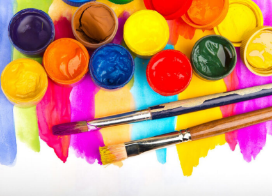 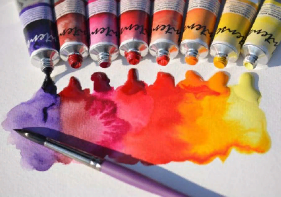 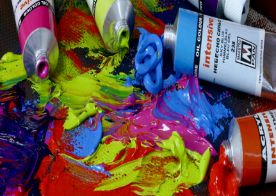 ТЕМПЕРА
ПАСТЕЛЬ
АКРИЛОВЫЕ
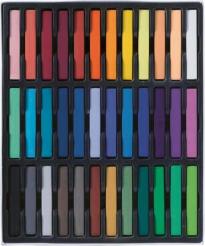 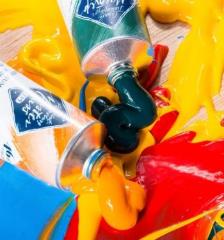 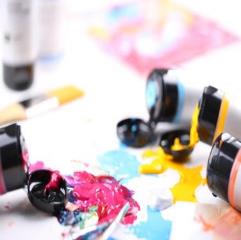 АНКЕТИРОВАНИЕ (54 ЧЕЛОВЕКА)
Любишь ли ты рисовать?


Как ты думаешь, можно
 ли создать краски в 
домашних условиях?


Можно ли сделать краски
из цветов, фруктов 
и овощей?
Эксперимент 1Я решила попробовать с пищевыми красителями. Для этого нам понадобится совсем чуть-чутьингредиентов:          Добавим в воду краситель.          Тщательно размешиваем.          Он смотрится в воде очень красиво.         Если сделать много красок, то можно          рисовать красивые картины.                                                    Предлагаю вам сделать такие же краски.
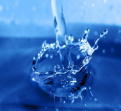 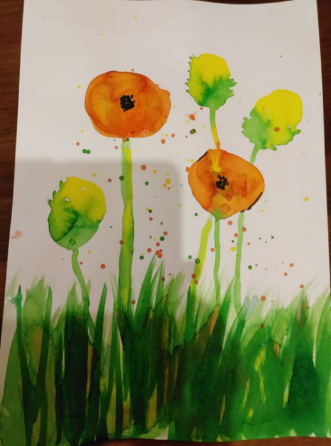 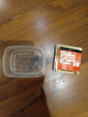 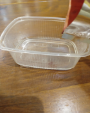 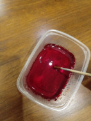 Эксперимент 2
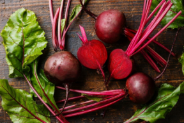 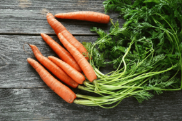 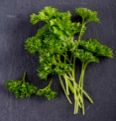 Для создания красок, 
натрём овощи и нарежем зелень.
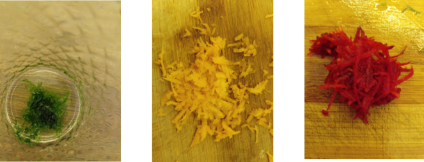 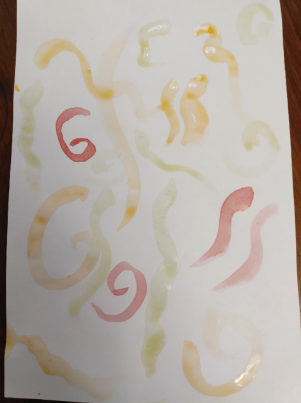 Отожмём сок и воспользуемся
им как красками.
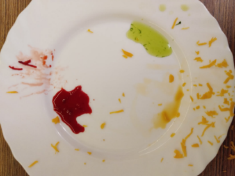 Эксперимент 3
Получается красиво!
Попробуем ягоды:
калина    черника
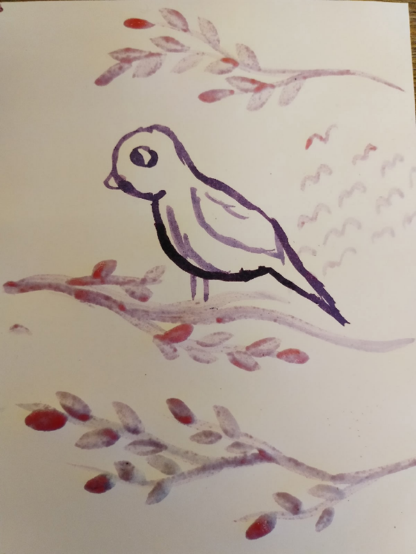 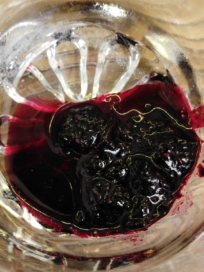 Эксперимент 4
Древесный уголь
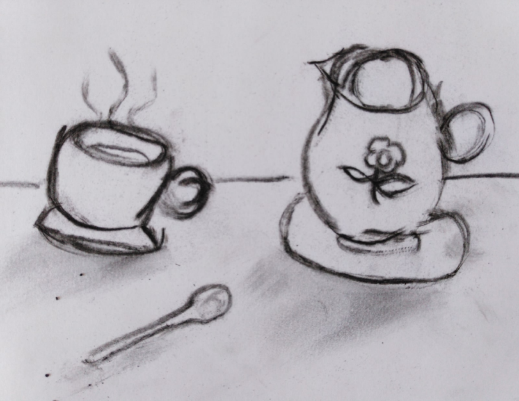 Мои советы:
- готовые краски лучше хранить в холодильнике в стеклянной посуде из тёмного стекла или в тёмном прохладном месте;
- не следует готовить краски в большом количестве, потому что они долго не хранятся;
- добавьте чуточку своей любви, доброты и фантазии!
Вывод:
Гипотеза подтвердилась. Некоторые краски можно сделать в домашних условиях. Полученные нами краски имеют преимущества и недостатки: экологически чистые, бесплатные, имеют естественные цвета, но среди них нет ярких и их неудобно хранить.
У меня получилось и 
     у вас всё получиться!
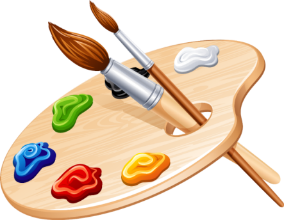 Источники:
Словарь русского языка: В 4-х т. / РАН, Ин-т лингвистич. исследований; Под ред. А. П. Евгеньевой. — 4-е изд., стер. — М.: Рус. яз.; Полиграфресурсы, 1999; (электронная версия): Фундаментальная электронная библиотека

https://ru-tara.ru/wp-content/uploads/kak-narisovat-ryabinu-86.jpg
https://cdn1.ozone.ru/s3/multimedia-3/6075712611.jpg
https://seriousseller.ru/wp-content/uploads/7/f/0/7f083c52eb62a91d05a48495299165d4.jpeg
https://static.tildacdn.com/tild3562-3239-4730-b565-343233383764/ppr.jpg
https://www.fonstola.ru/images/201111/fonstola.ru_54880.jpg
https://www.pinclipart.com/picdir/big/489-4890878_palette-paint-aquarelle-clipart.png
https://cs1.livemaster.ru/storage/21/6e/131eeb5e3087aec6b435e96bd1fb--kartiny-i-panno-kartina-maslom-solnechnaya-buhta-holst-maslo-.jpg
https://traveltimes.ru/wp-content/uploads/2022/04/svekla-1536x864.jpg
https://nekrasowka.ru/wp-content/uploads/6/9/1/691691578f79627bd5ee0489d5530ca7.gif
https://dachaogorod.ru/wp-content/uploads/7/a/6/7a66a86d1bfa54638f3316eb9c450ff3.jpeg
https://traveltimes.ru/wp-content/uploads/2021/07/s12006.jpg
https://vinagizdravi.com/images/alkovital.com/boya.jpg
https://avatars.mds.yandex.net/get-marketpic/1596499/market_ekhHCZgfYLlRypP6dJxY1w/orig
https://www.peredvizhnik.ru/upload/iblock/733/0S1A2043_result.jpg
https://cdn.culture.ru/images/9fd4cb67-dc0f-56f4-b644-b6bfab72aadf
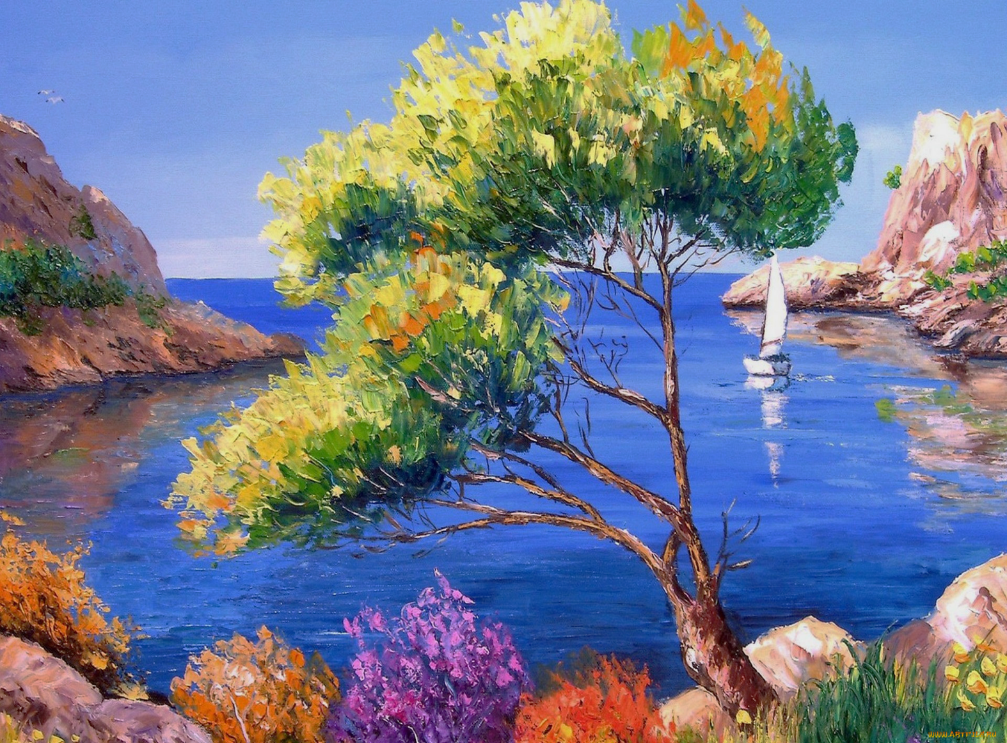 Авторы:
Суханова Алиса
ученица 4 класса 
ЧОУ СОШ «Независимая школа»
E-mail: nezsch@karelia.ru

Сикера Валентина Викторовна
учитель начальных классов
ЧОУ СОШ «Независимая школа»
E-mail: nezsch@karelia.ru



       
ЖИВИТЕ В МИРЕ ЯРКИХ КРАСОК!